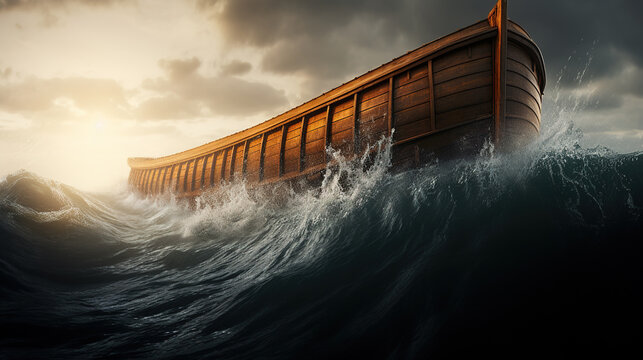 Moved by Holy Fear
Hebrews 11:7
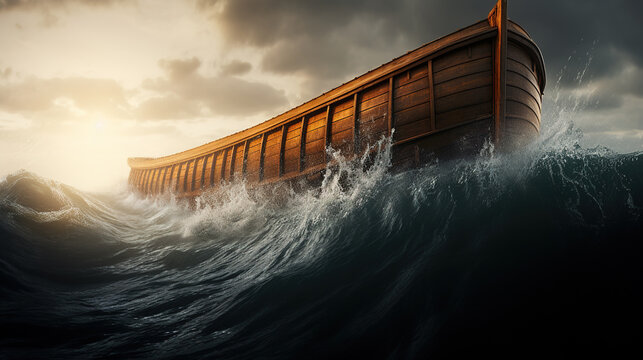 “For God did not give us a spirit of fear but of power and love and self-control” 2 Timothy 1:7
We do NOT Fear...
	The unknown – Isaiah 40:10
	Man/world – Proverbs 29:25
	Common struggles – Matthew 6:19-34
“Some trust in chariots and some in horses, but we trust in the name of the Lord our God. They are brought to their knees and fall but we rise and stand firm” Psalms 20:7-8
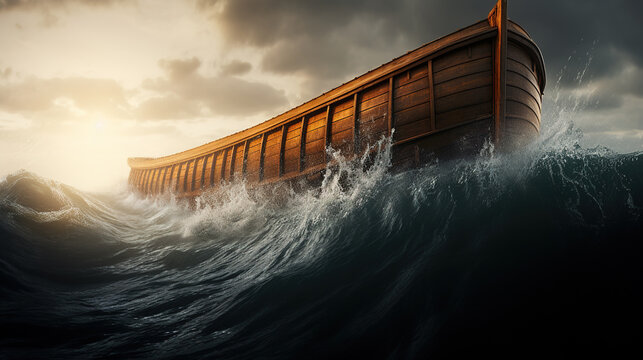 Noah - Moved by Holy Fear
Faith begins with a warning
Faith grows with obedience
Faith is shared in his preaching
Faith is defined by righteousness
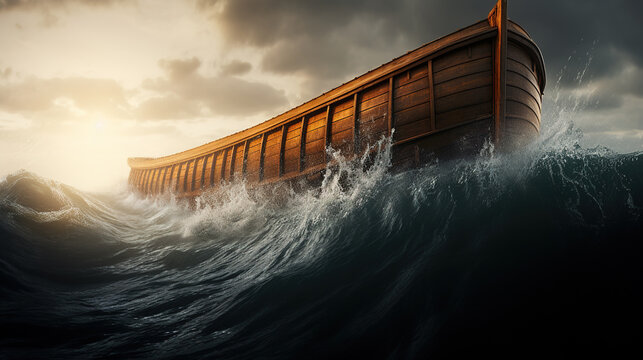 “Holy Fear” Rewards…
Knowledge - Proverbs 1:7
Hatred for evil - Proverbs 8:13
Long life - Proverbs 10:27 
Confidence - Proverbs 14:26-27 
Escape from evil - Proverbs 16:6 
Satisfaction - Proverbs 19:23
Riches, honor and life - Proverbs 22:4
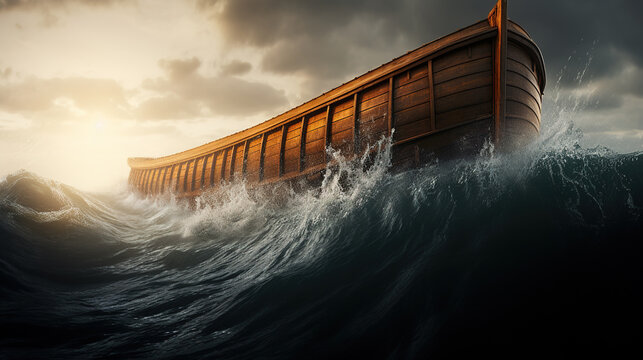 Moved by Holy Fear
Hebrews 11:7